The catalogue of solar failed eruptions
Mrozek, T.1,2, Gronkiewicz, D.3, Kołomański1, S., Stęślicki, M.2

1Astronomical Institute, University of Wrocław
2Solar Physics Division, Space Research Centre PAS
3Nicolaus Copernicus Astronomical Center PAS
What is a failed eruption?
Gilbert, H. R., Alexander, D., & Liu, R.  	2007, Sol. Phys., 245, 287:

Full - most (≥ 90%) of filament mass and magnetic structure is erupted. 
Partial:- class A – the eruption of the entire magnetic structure with small amount
        or even no mass. - class B – the partial eruption of   magnetic structure with some or none mass. 
3.     Failed - neither of mass nor magnetic structure escapes from the Sun. (No CME) – eruption stops after initial acceleration.
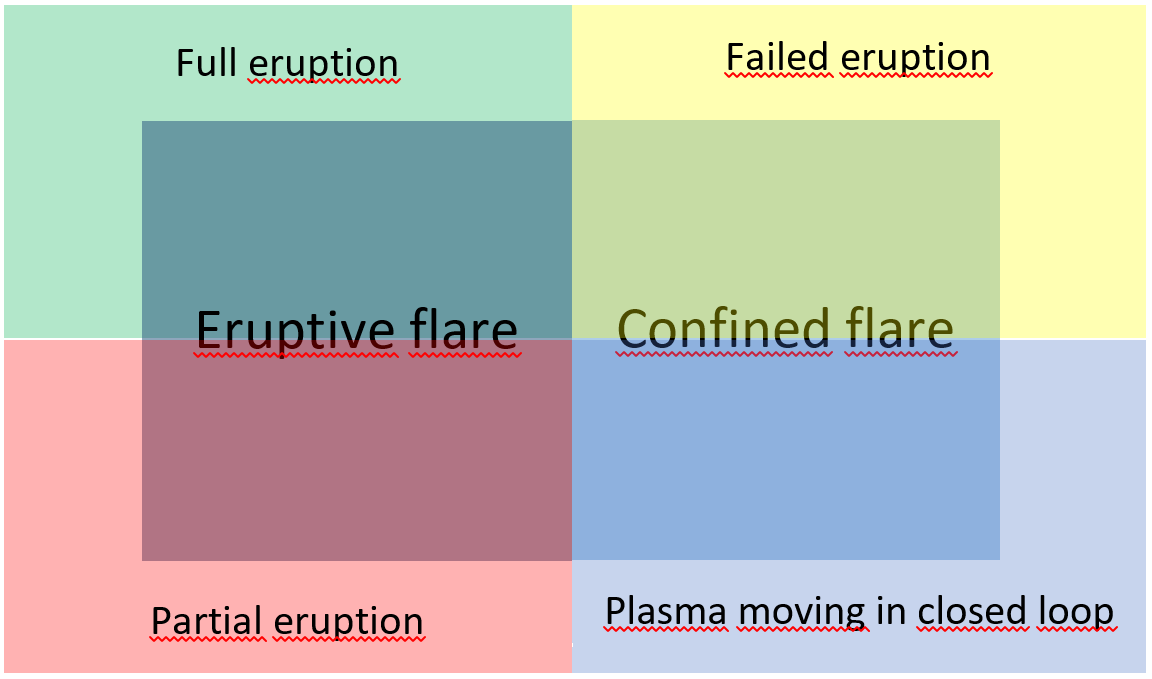 Why failed eruptions?
Failed eruptions are not Earth-affecting, but they might help us to define boundary conditions for CME occurence.
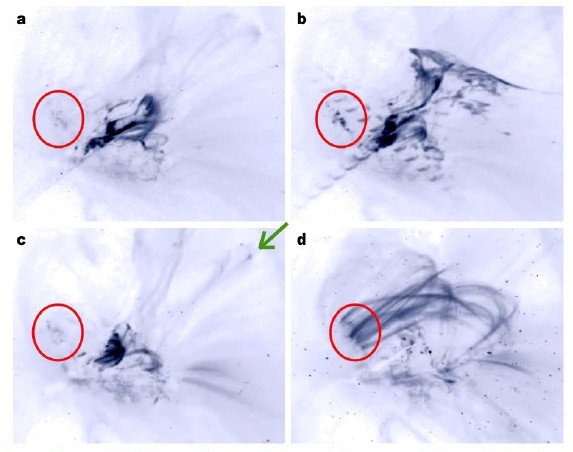 Which mechanism(s) is(are) responsible for stopping eruptions?
Interaction between magnetic structures
Particle acceleration in interaction region
AR12192, flare-rich and CME-poor

Sun, X., et al. 2015, ApJ 804, L28
Thalmann, J.K., et al. 2015, ApJ 801, L23
Mrozek, T. 2011, SolPhys 270, 191
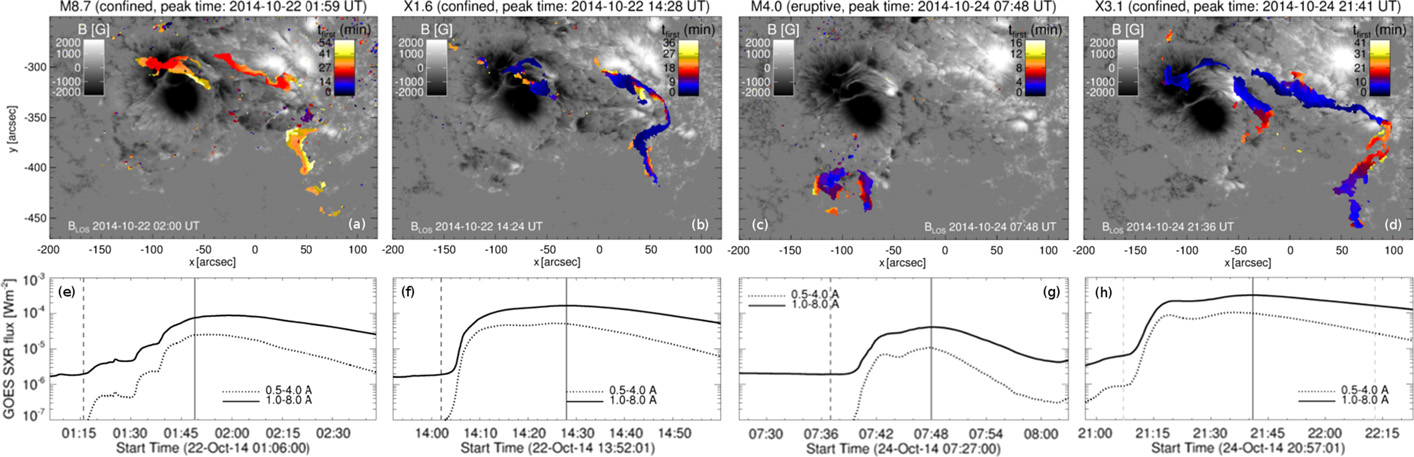 The aim
The aim is to analyse hundreds of failed eruptions. We do not focus on strong events only, but we want to have a broad overview of phenomena.

SDO/AIA:
4 telescopes
4096 by 4096 full-disk images (0.6 arcsec/pixel)
12 s cadence
1.5 TB of data/day – basic problem for downloading and analysing data

Our choice:
Synoptic – Lev.1.5 compressed to 1024x1024, 2 min. cadence, 
1 MB/image

Two steps have been taken:
To construct method for automatic search for eruptive/moving features on the basis of SDO/AIA observations.
To classify found events and to built a catalogue.
Searching for moving structures
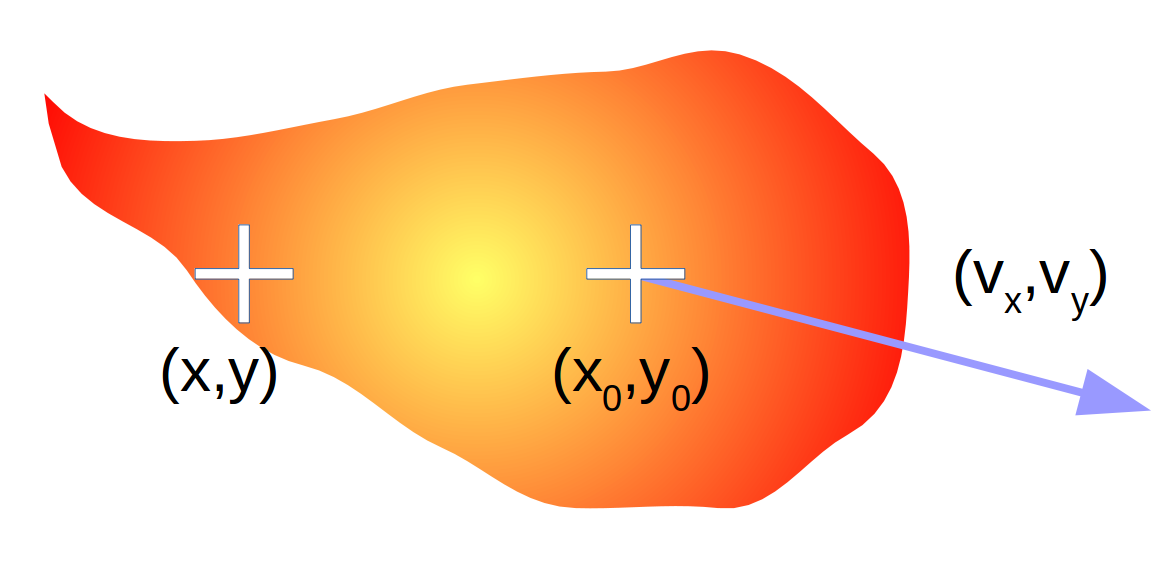 Moving feature with initial brightness distribution R(x,y). 

Its brightness is modulated with time by ϕ(t). 

Starting position (x0,y0) is moving with velocity (vx,vy). Then brightness may be represented with:
Differential image:
change of position
change of brightness
Searching for moving structures
Intensity-Variability diagram
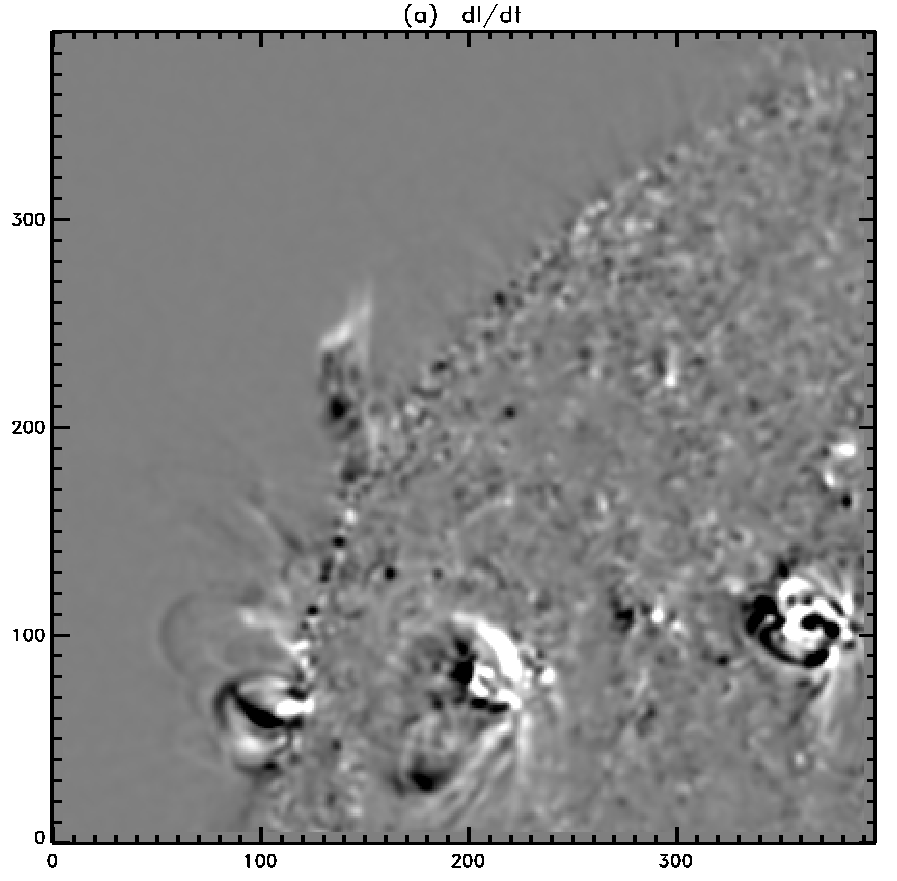 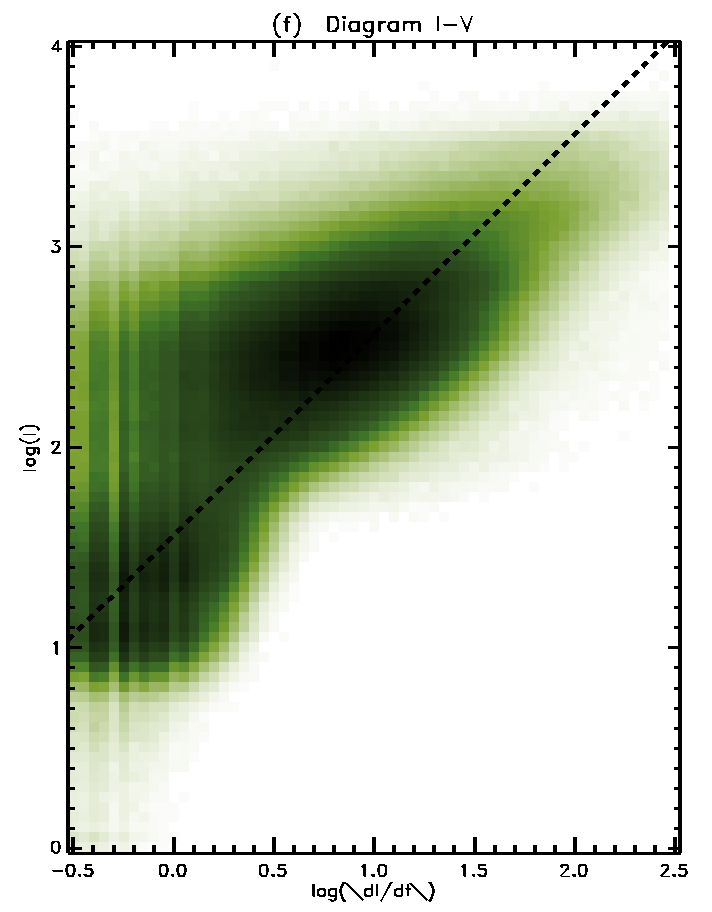 Most variable are brightest features – using derivative only will lead to detection of all bright features (loops, active regions, flares) which is not our aim.
Searching for moving structures
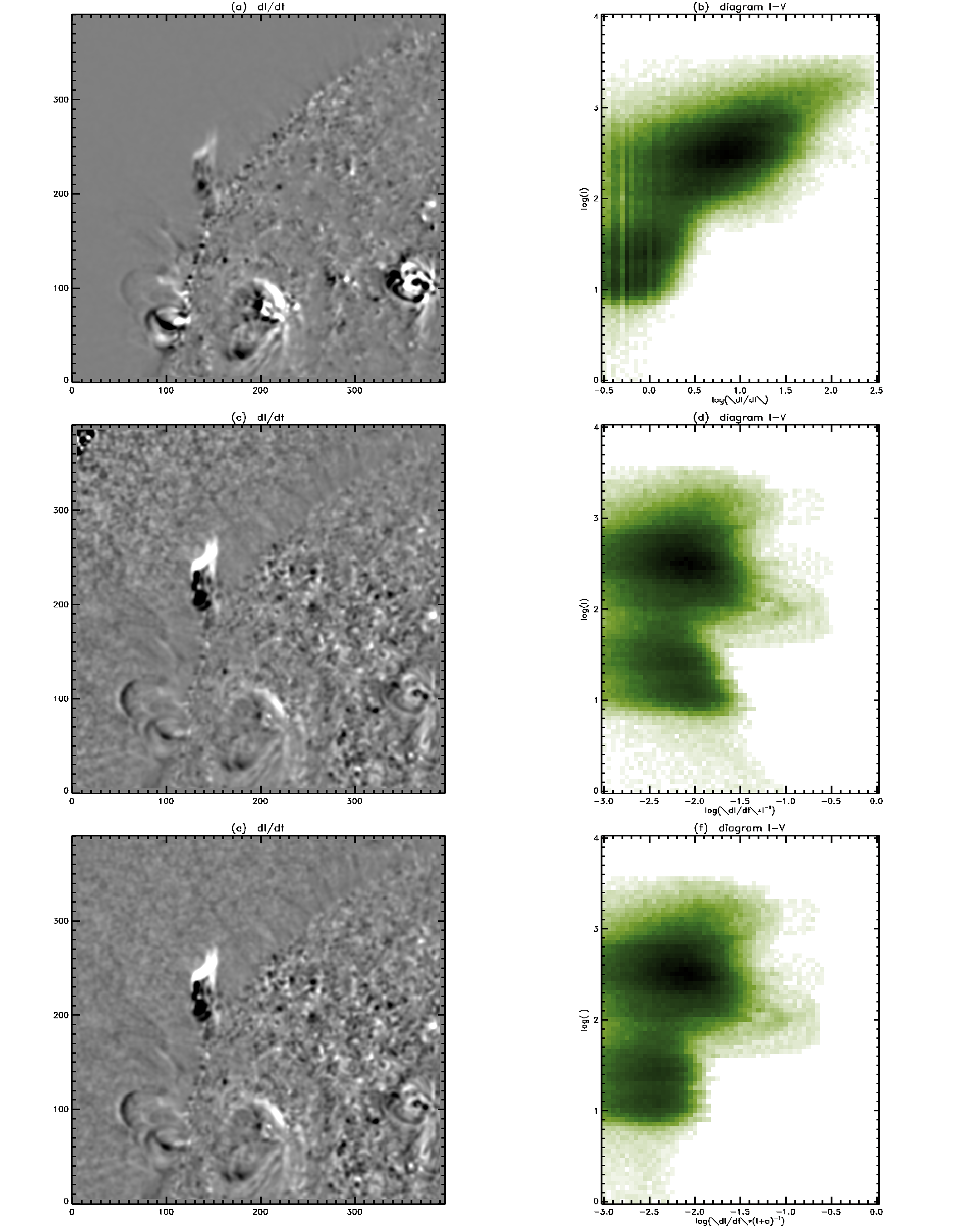 For next step we constructed (arbitrarily) a variablility index which was used to separate slow- and fast-changing structures:
Searching for moving structures
activity index:
activity index
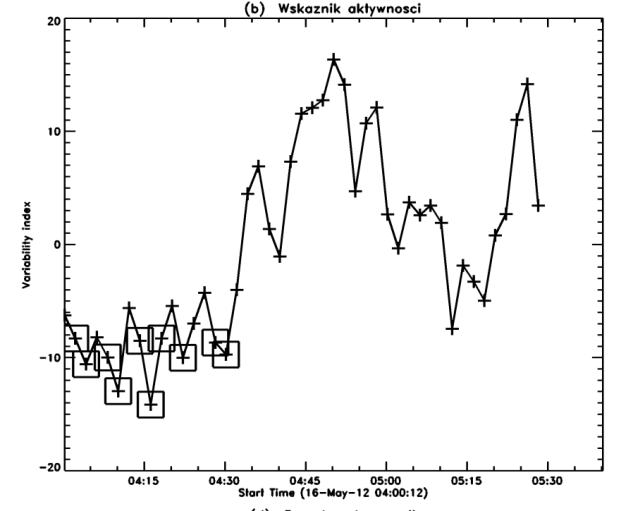 Searching for moving structures
Activity index
All frames
Quiet Sun
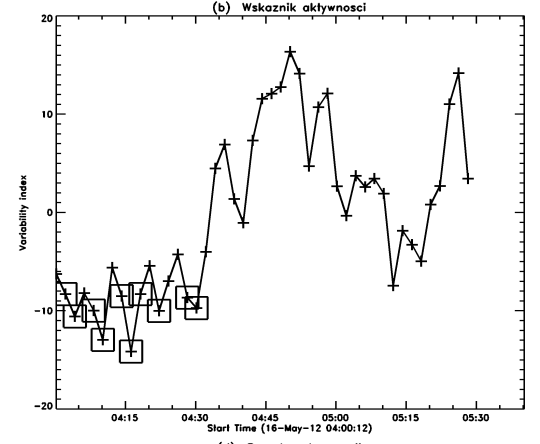 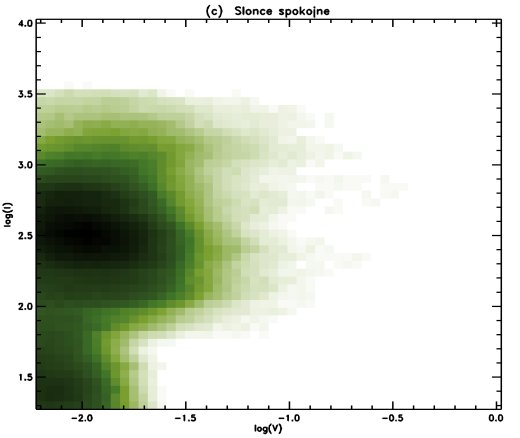 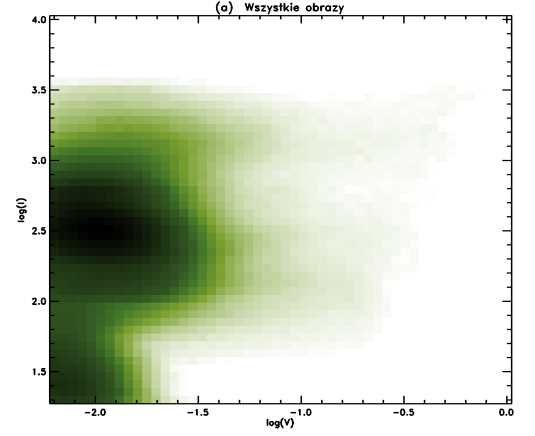 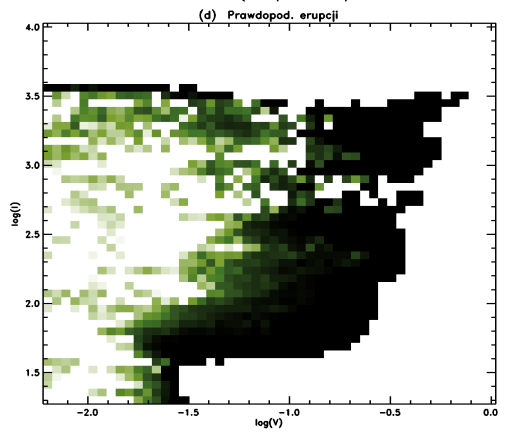 A
B
C
D
probability of eruption
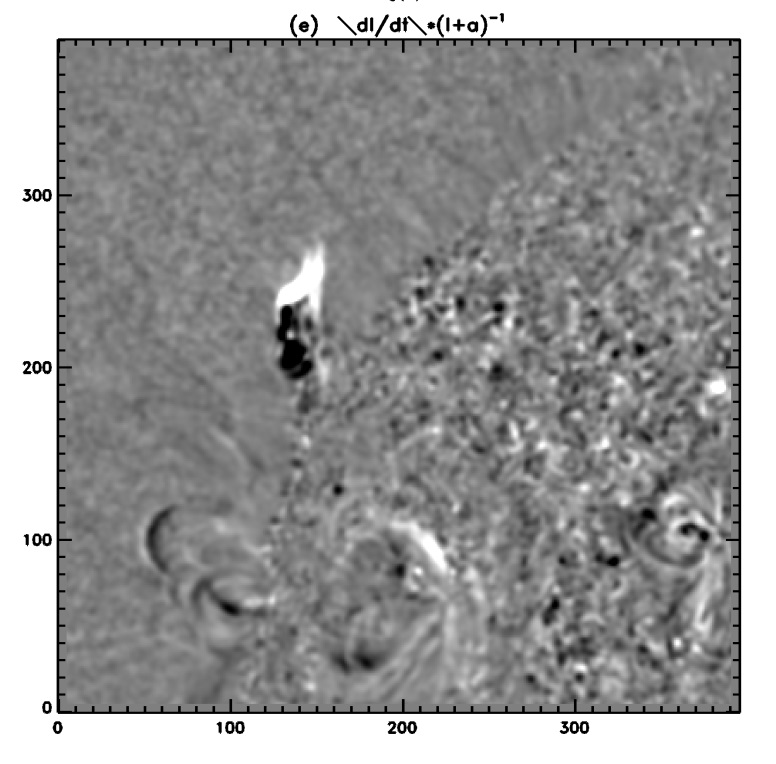 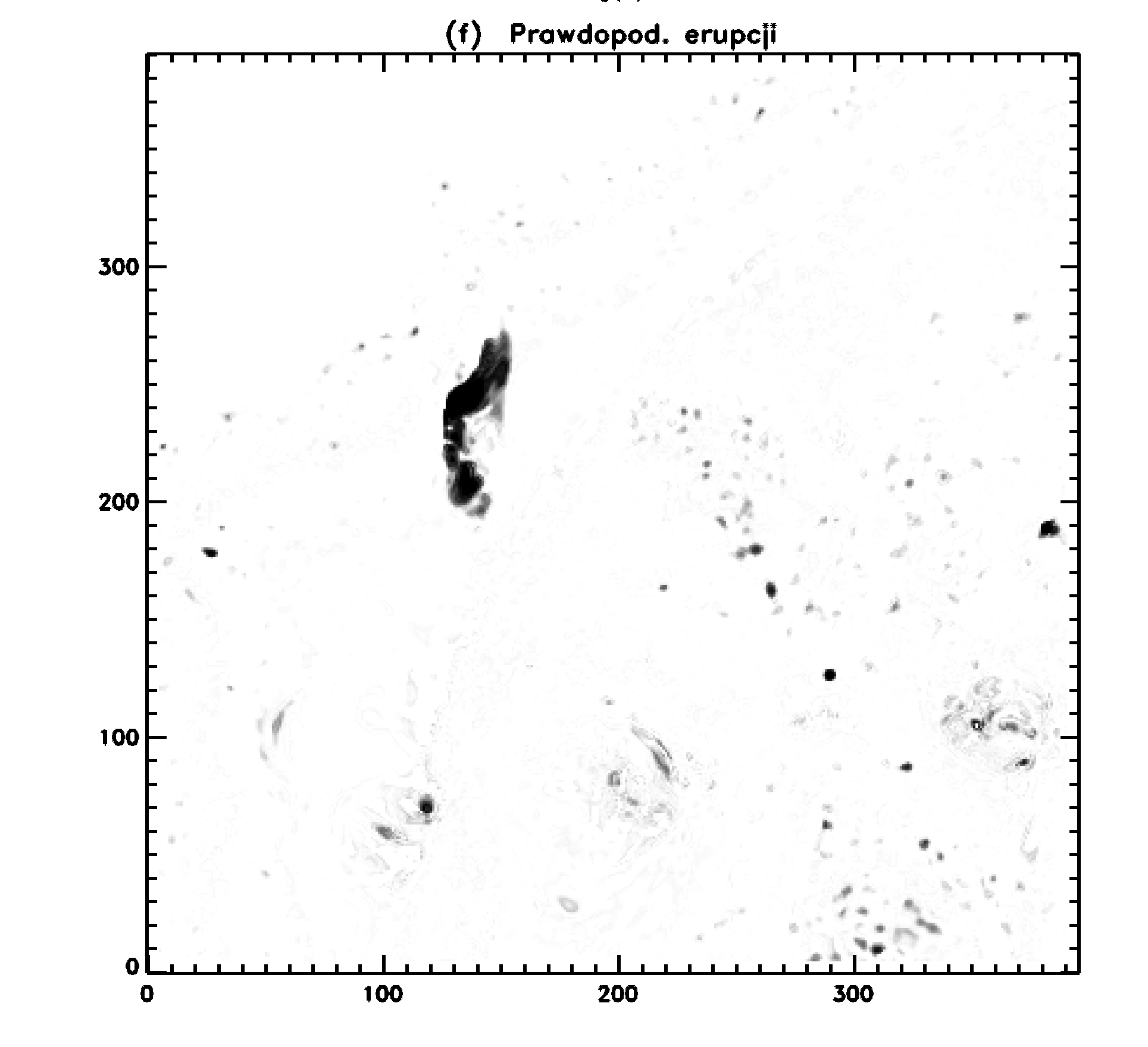 Searching for moving structures
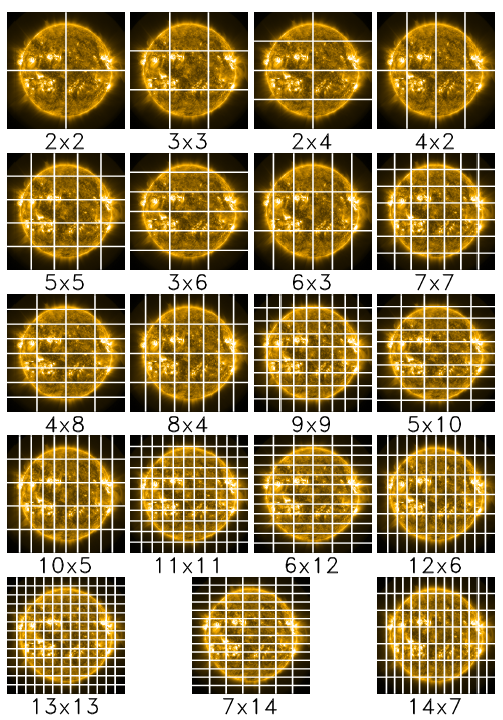 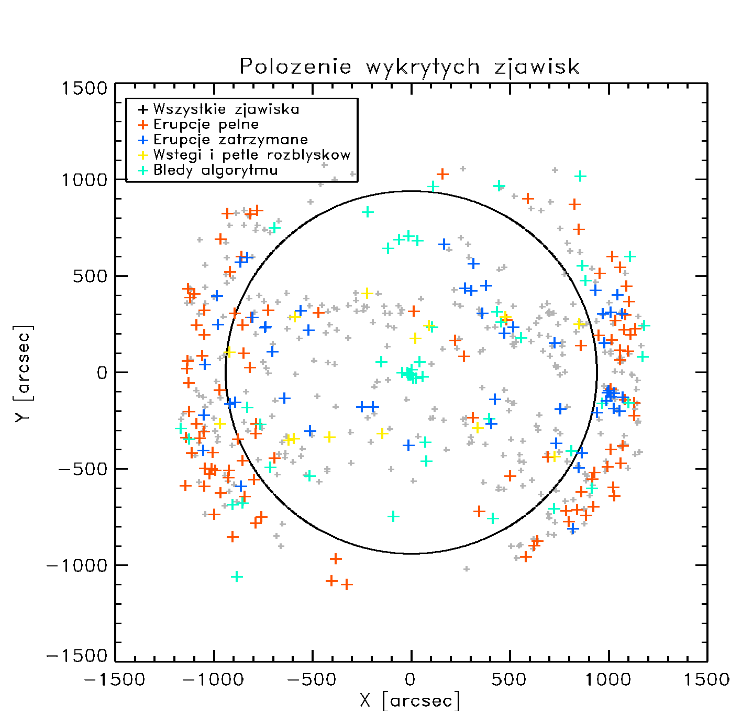 Locations of found events
All events
Full eruptions
Failed eruptions
Flaring loops
Errors
Classification and catalogue structure
Basic
Basic+ Extended
Found events were divided into three groups:
Level 0: small mass movements, waves, small changes of loops brightness, small scale jets etc.
Level 1: succesful eruptions, interesting events (e.g. oscillating structures)
Level 2: failed eruptions
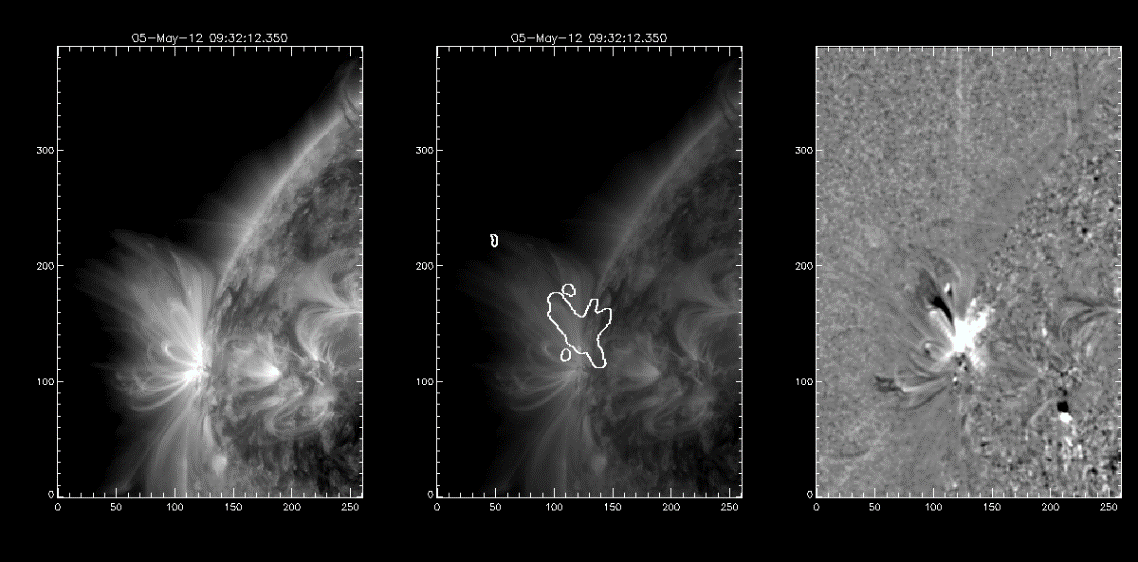 Basic data products are

triple plots presenting image, image with overlayed eruptive pixels area, differentia image
eruption start, maximum of the area, and end times, heliocentric coordinates
positions of centroid of moving structure, area and intensity
authomaticaly determined height of eruption front, centroid, and back with second order polynomial fit – the intention was to select authomaticaly structures that were failed eruptions – partial succes
IDL save files with even more parameters will be available
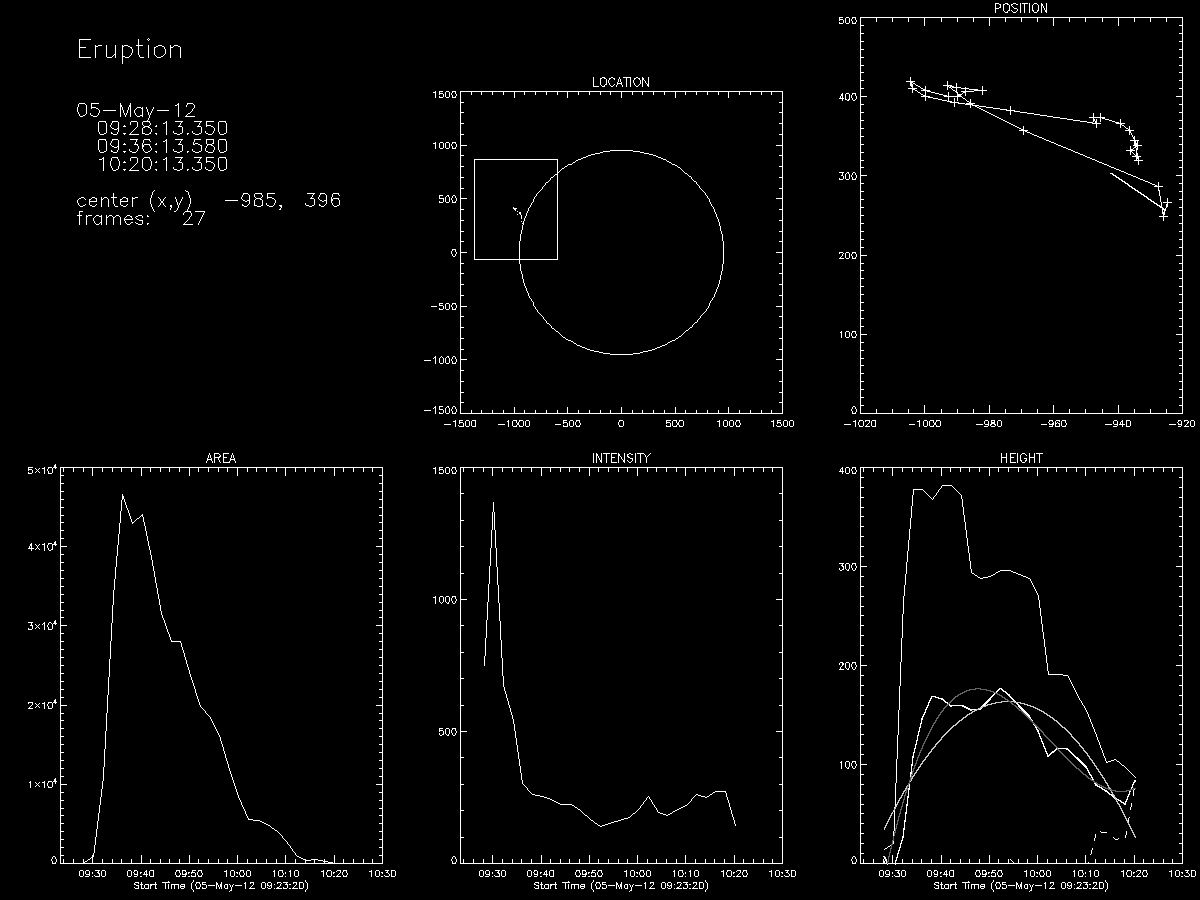 Small/unclassified events (Level 0)
Full/partial eruptions (Level 1)
Failed eruptions (Level 2)
Extended data products (failed eruptions only)
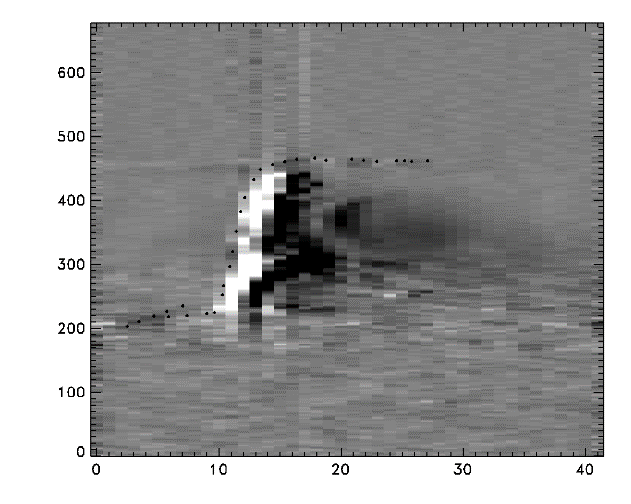 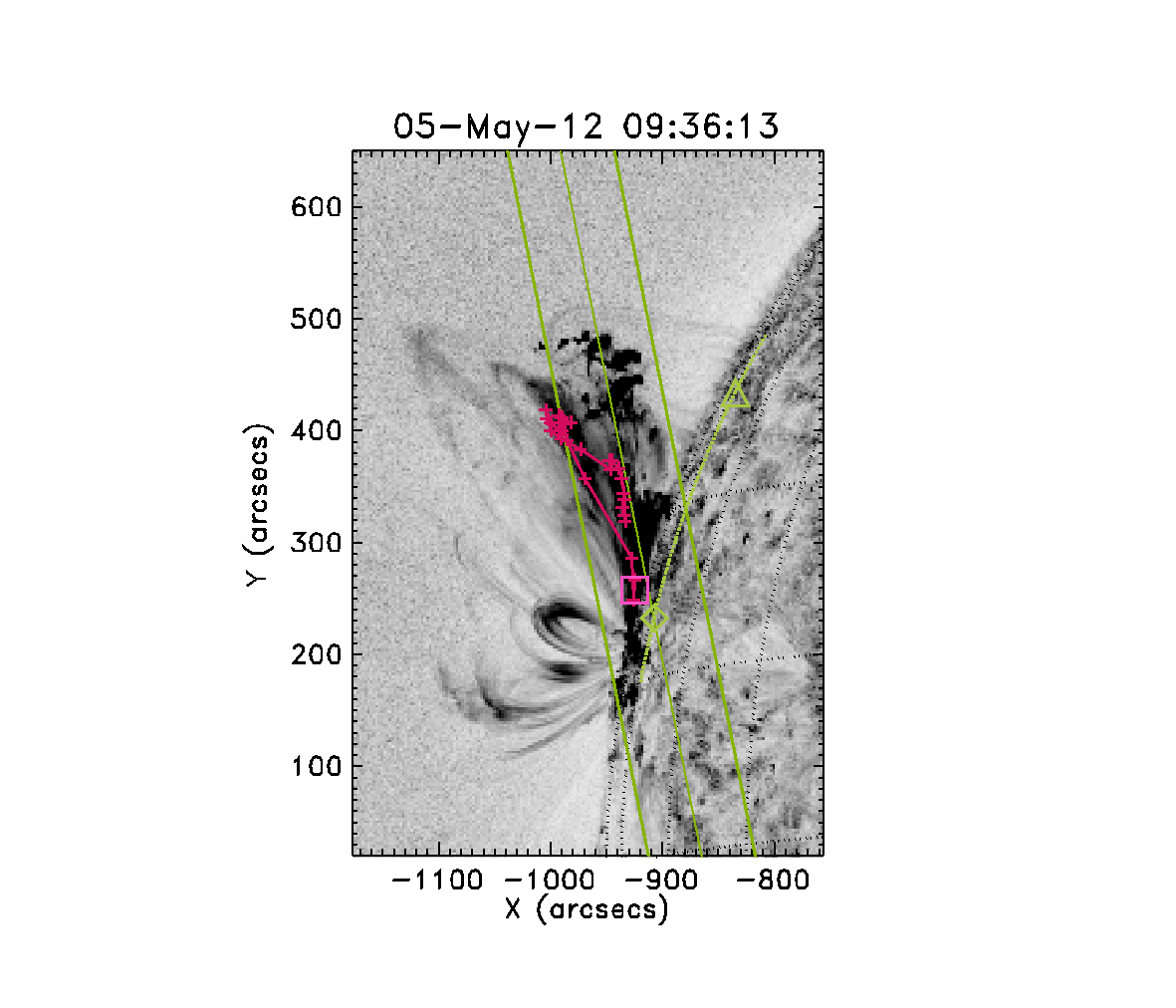 Start 2012/05/05 09:10
Max 2012/05/05 09:36
End 2012/05/05 11:00
Centroid [heliocentric]  -925, 257
Inclination[deg]  120
Kinematics  h(t), V(t), a(t)
Accompanying flare yes
Accompanying flare class C8.0
RHESSI light curve  
AIA movies 
FE class    110110001
References   No
Remarks
FE classification scheme:
morphology (jet-like, buble-like, other)
flare related (yes/no)
visible interaction with overlying field (yes/no)
sequence of events (yes/no)
inclination 
max speed
max height
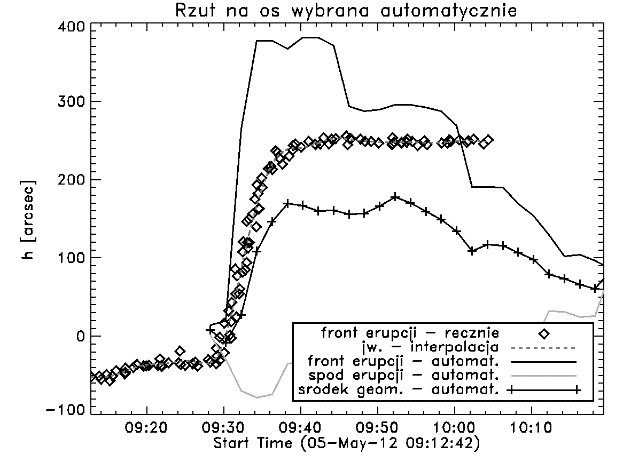 eruption front (manually)
eruption front (interpolation)
eruption front (automatic)
eruption back (automatic)
eruption centroid (automatic)
The catalogue (www.eruptivesun.com)
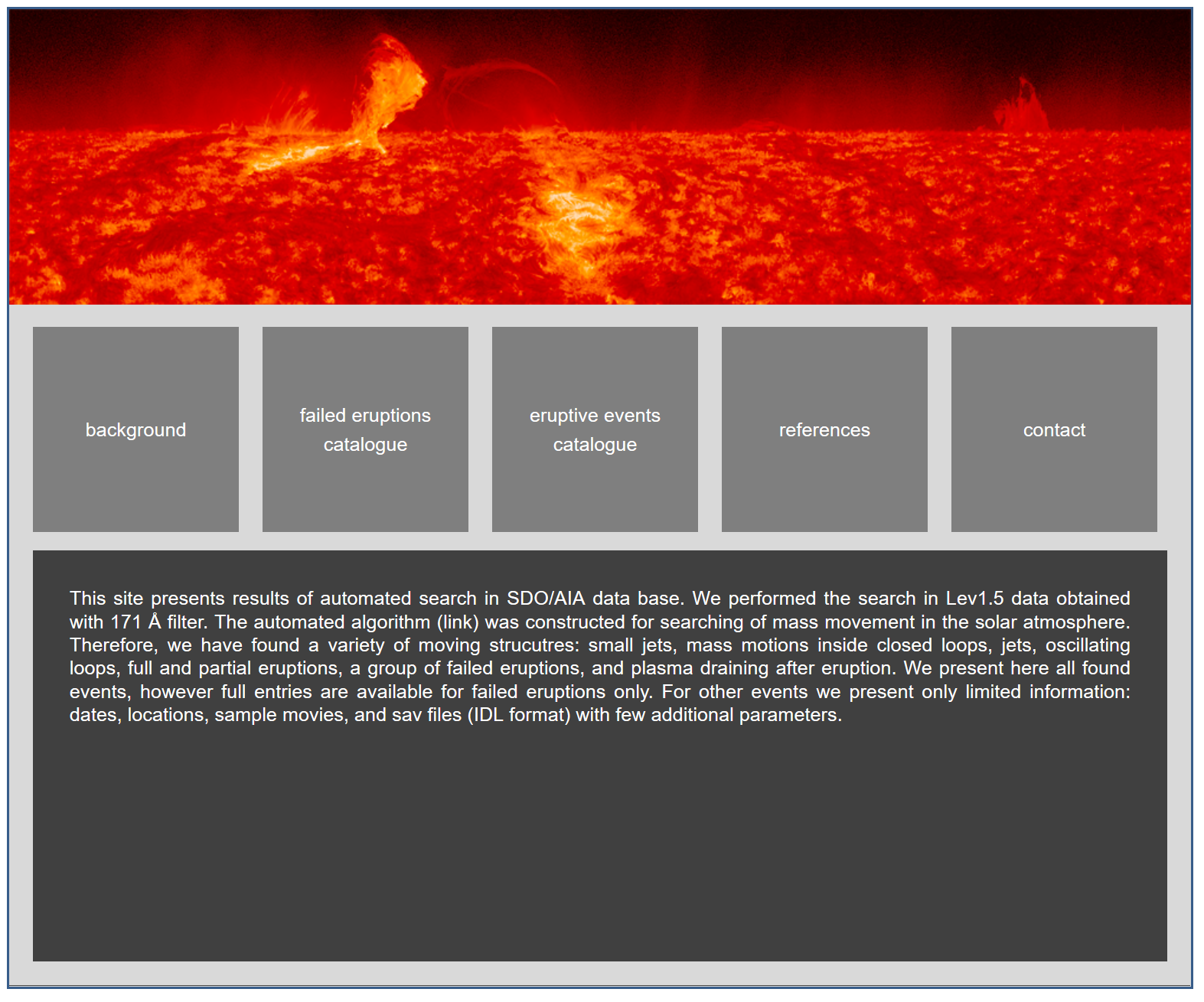 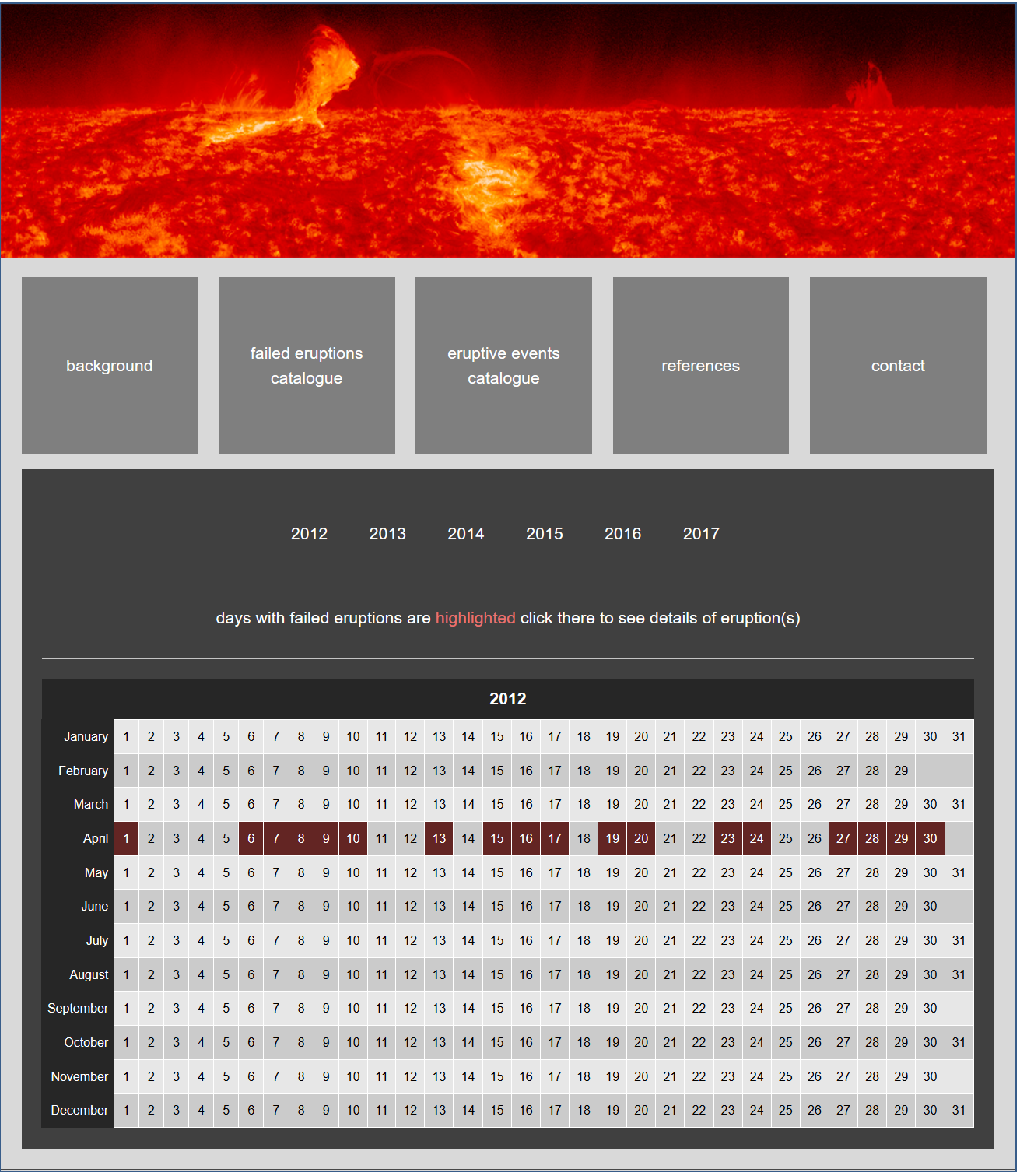 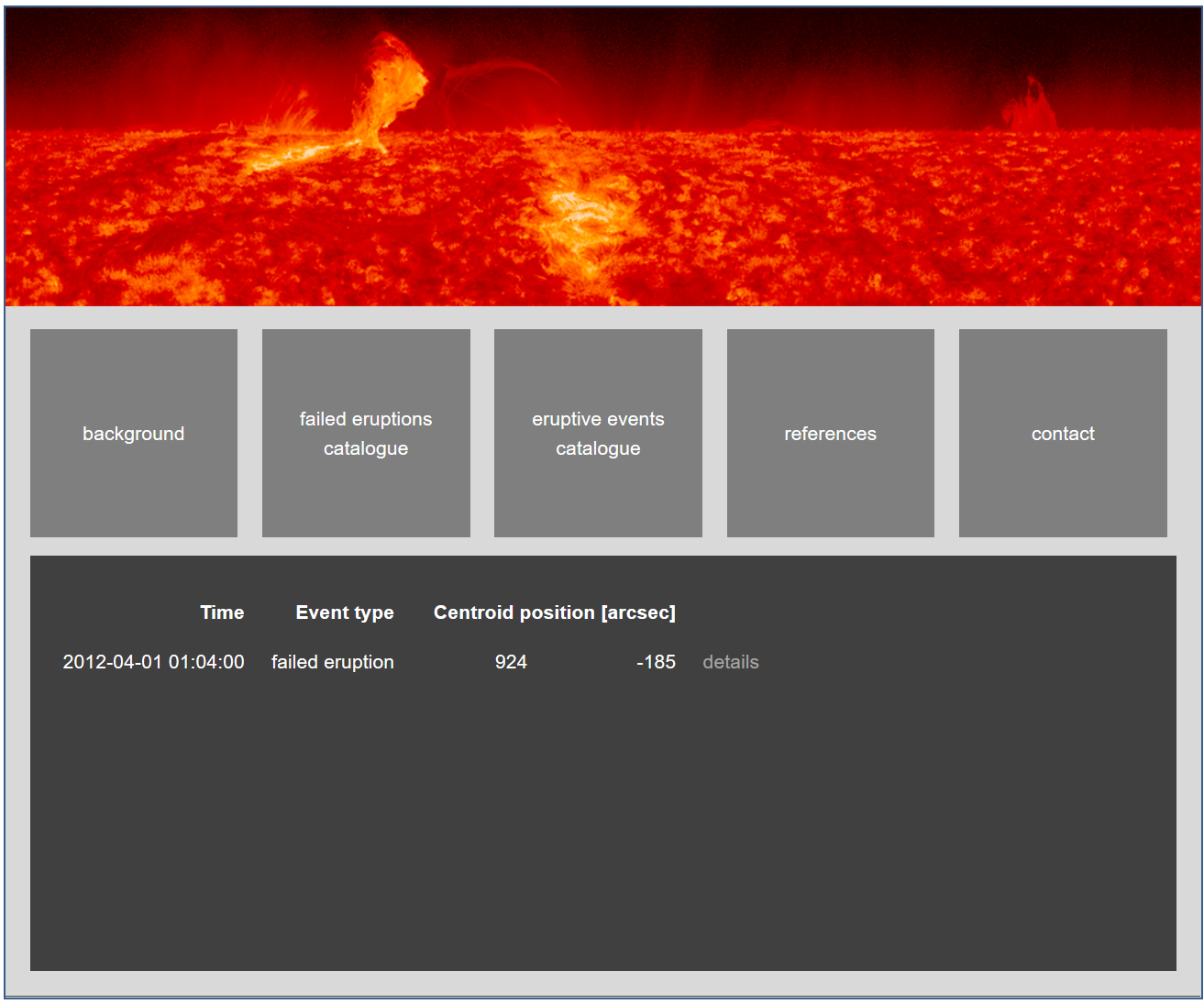 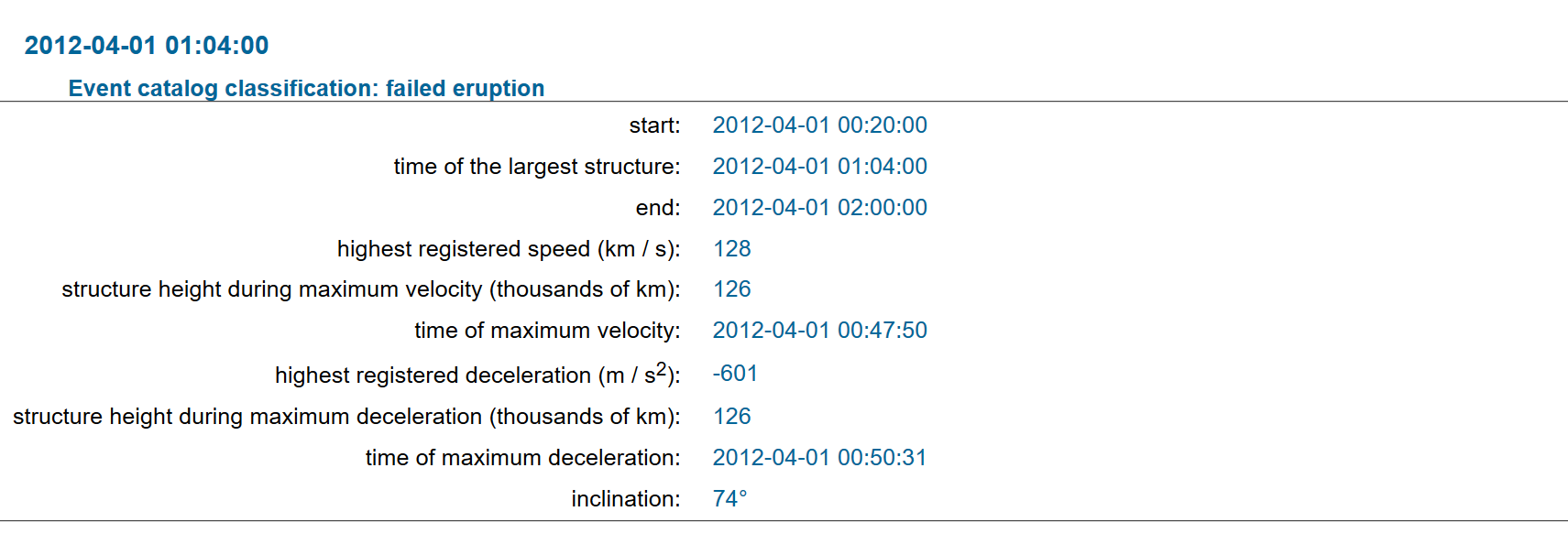 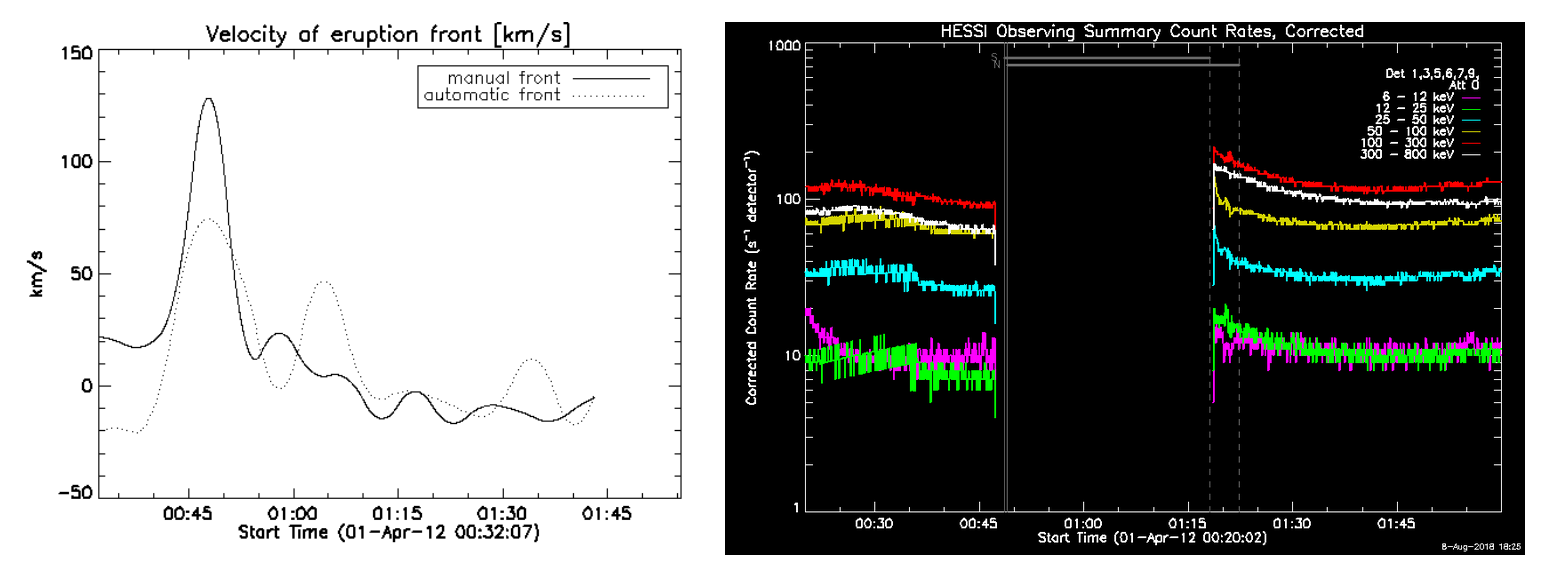 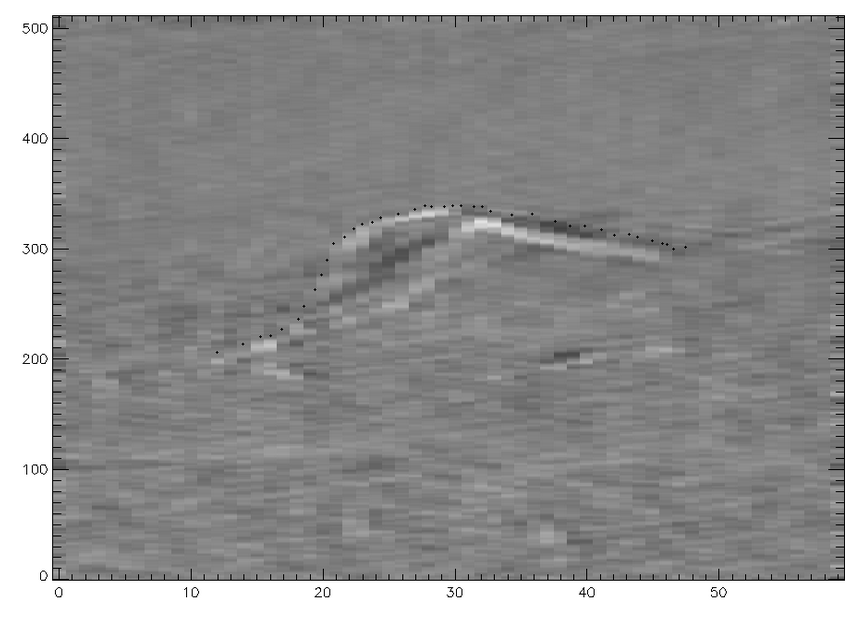 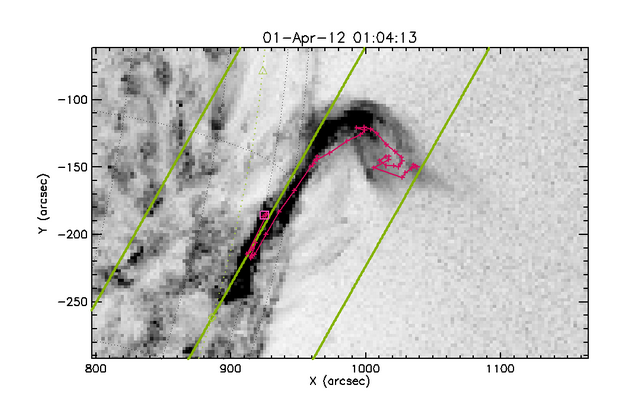 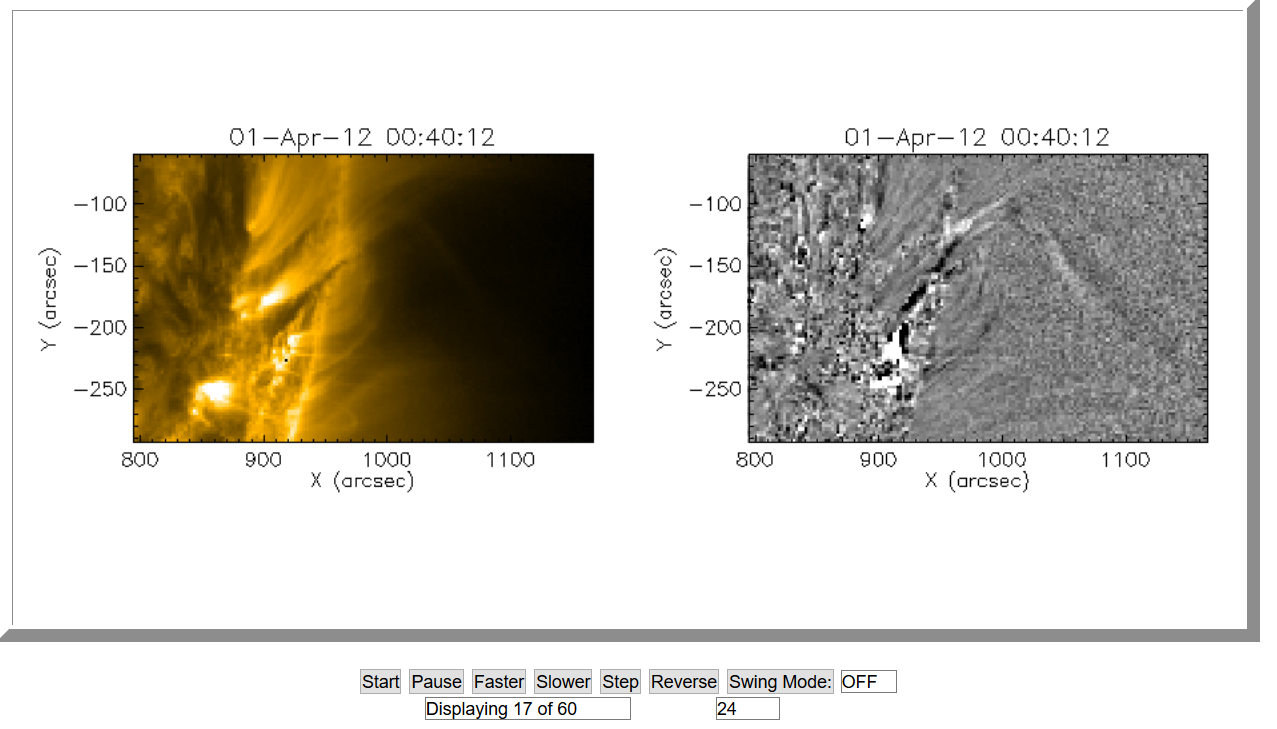 Final remarks
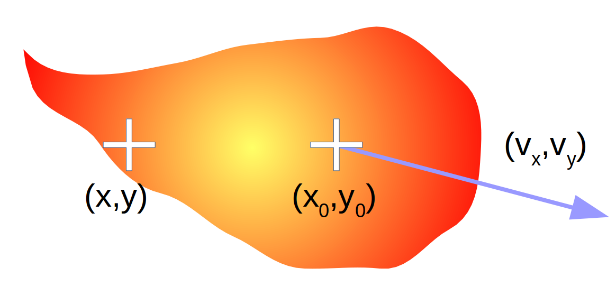 SDO/AIA data base for time period 2012 – 2016 have been searched for eruptive events with an automatic algorithm (~10000 events, ~1000 full eruptions, ~800 failed eruptions). Until the end of 2018 we will look over the entire data base.

Found events (1 APR 2012 – 1 APR 2013 ) have been classified and collected in the catalogue. The failed eruption class is investigated with more details.  

Problems:
we have to abandon (restrict?) working with full resolution data (problems with server connection, huge amount of data to download)
a lot of events that need to be classified by hand (all found: 2000+/year, failed eruptions: 200+/year)

The first version of catalogue will be available on September/October 2018 (www.eruptivesun.com)
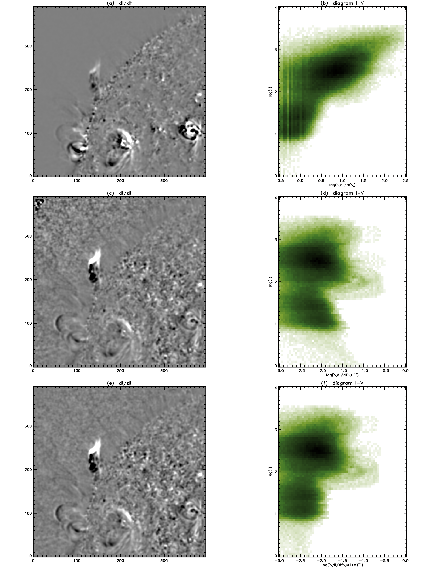 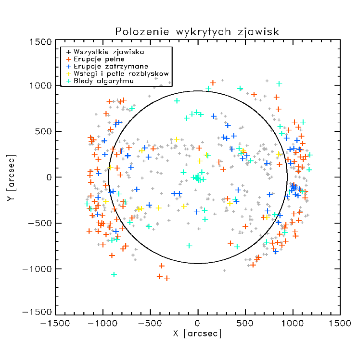 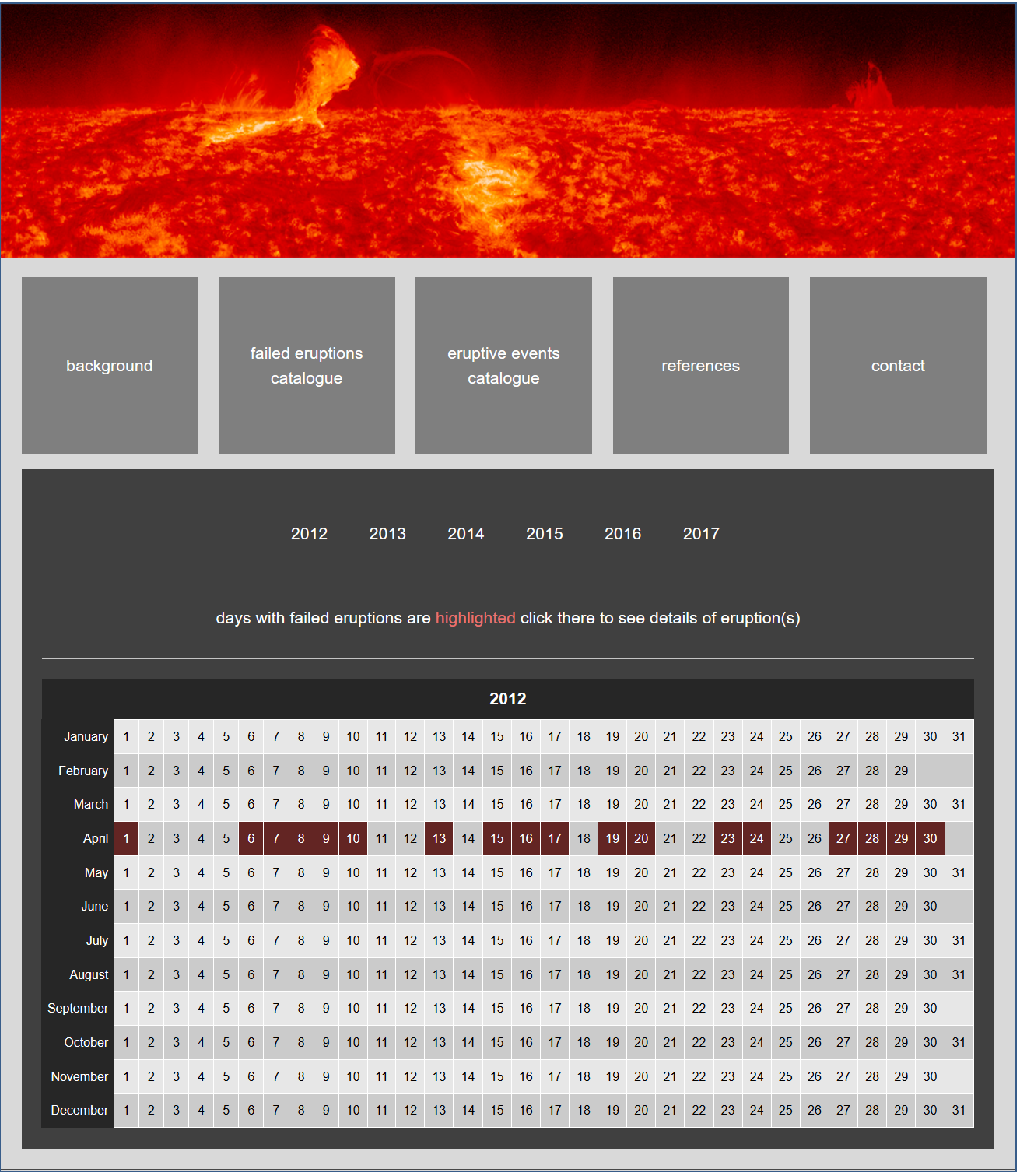